Л.Н. ГУМИЛЕВ АТЫНДАҒЫ ЕУРАЗИЯ ҰЛТТЫҚ УНИВЕРСИТЕТІ
6-ДӘРІС

Вакуумметрлер
ДӘРІС ЖОСПАРЫ:
Сұйық вакуумметр
Компрессиялық вакуумметр
Деформациялық вакуумметр
1. Сұйық вакуумметр
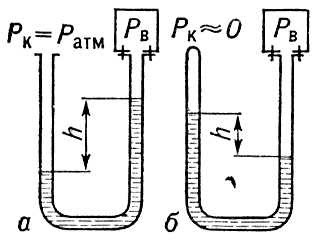 Сұйық вакууметр – бұл U-тәрізді түтікте орналасқан сұйықтық бағанының көмегімен қысымды өлшеуге арналған монометр. Қолданылатын сұйықтар: сынап немесе вакуумдық майлар. Сұйық вакуумметрдің қысымды өлшеу диапазоны 105-10-1Па.
1. Сұйық вакуумметр
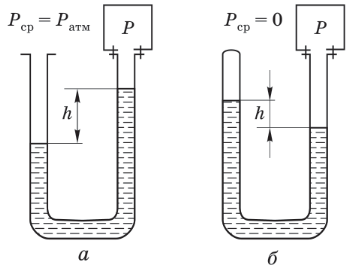 Сұйық монометр:а- ашық,  б- жабық
1. Ашық сұйық вакуумметр
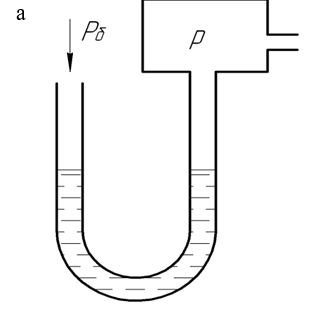 обьектідегі қысым барометрлік қысымға тең 
     (р = рб);
Атмосфералық қысымға жақын қысымды өлшеуге арналған.
H баған биіктігі минимал түрде болады.
Паскал заңына сәйкес оң және сол жақтағы қысым тең:  рб = р + ρgh.
1. Жабық сұйық вакуумметр
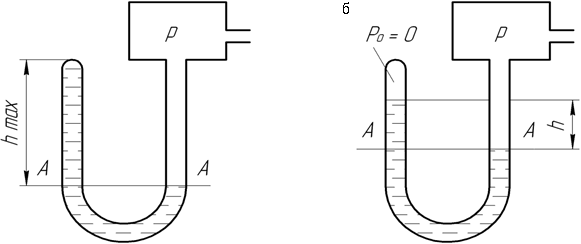 U- тәрізді жабық сұйық вакууметр
а – Обьектідегі қысым р > ρghmax; б – Обьектідегі қысым р < ρghmax
1. Жабық сұйық вакуумметр
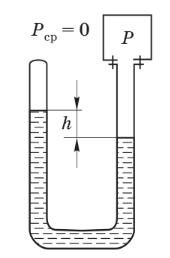 Жабық сұйық монометрінде қысымды өлшемес бұрын p=0 теңестіреміз, бұл вакуумдық жүйеде абсолютті қысымды тікелей өлшеуге мүмкіндік береді. Бұл жағдайда борометр көрсеткіші атмосфералық қысымға тәуелді емес. 
     Паскаль заңына сәйкес қысым: 
р = ρgh +ро
1. Сұйық вакуумметр
1. Сұйық вакуумметр
2. Компрессиялық вакуумметр
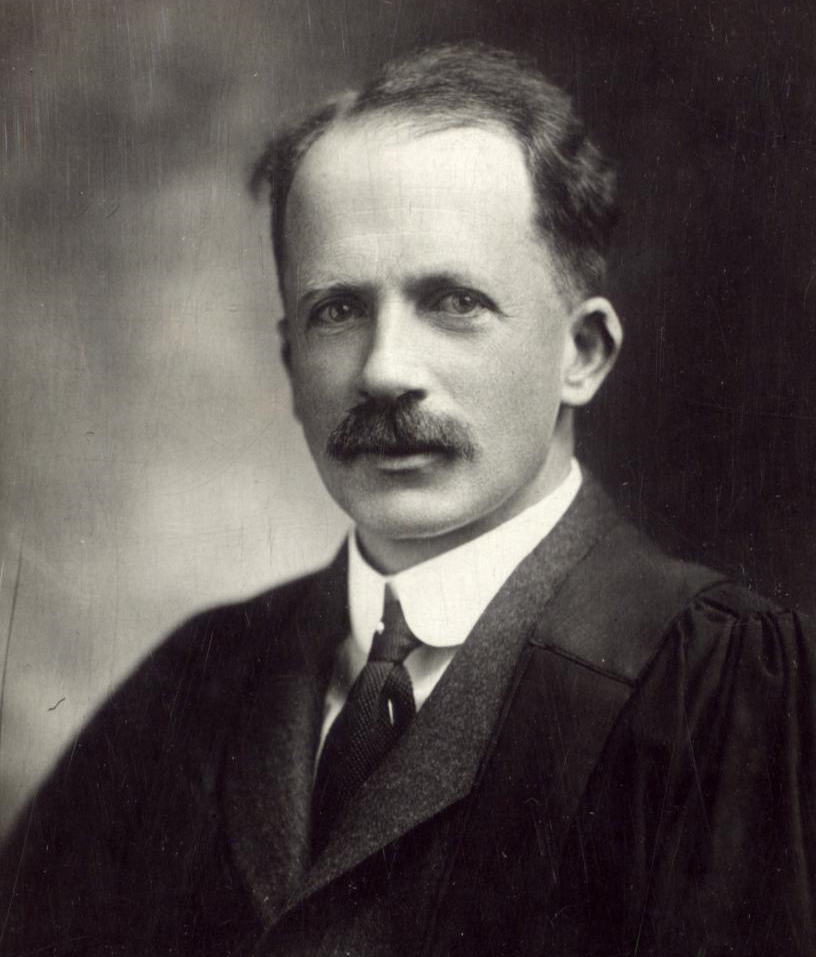 Төмен қысымды шамамен 10 Па және одан төмен U-тәрізді вакуумметрмен өлшеу өте қиын, бірақ егер төмен қысымдағы газдың белгілі бір көлемін 1000 немесе 10000 есе қысу керек болса, онда қысымда сонша есе артады және оны оңай өлшеуге болады. Бұл тәсілді Мак - Леод 1874 жылы жүзеге асырды, ол ұсынған компрессиялық вакуумметр деп аталатын құрал жетілдірілген түрде вакуумметрлерді градуирлеу үшін үлгілі өлшеу әдісі ретінде кеңінен қолданылады.
2. Компрессиялық вакуумметр
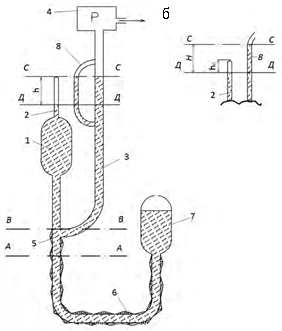 Компрессиялық вакуумметр (Маклеод манометрі):
өлшеуіш колба; 
өлшеуіш капилляр;
көлік түтіктері; 
қысым өлшенетін объект; 
икемді шланг; 
теңестіргіш ыдыс;
 салыстырмалы капилляр
2. Компрессиялық вакуумметр
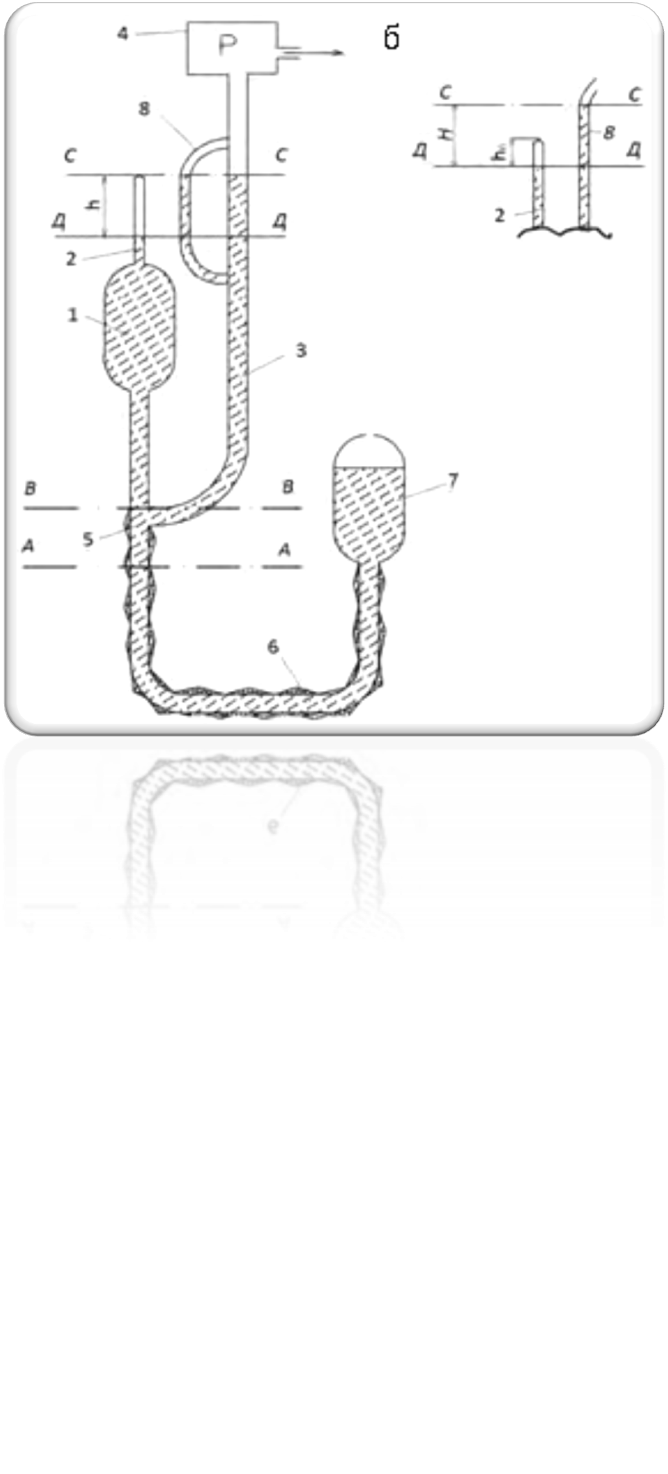 2.Компрессиялық вакуумметр
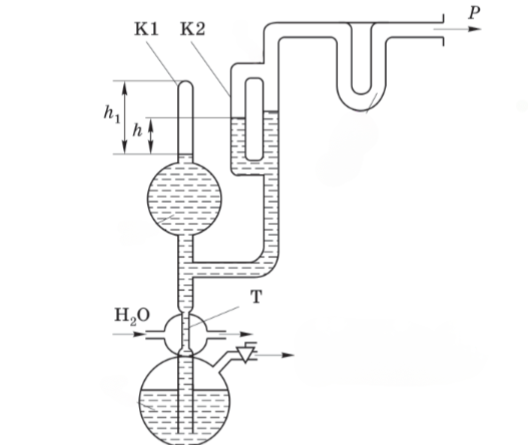 2.Компрессиялық вакуумметр
3. Деформациялық вакуумметр
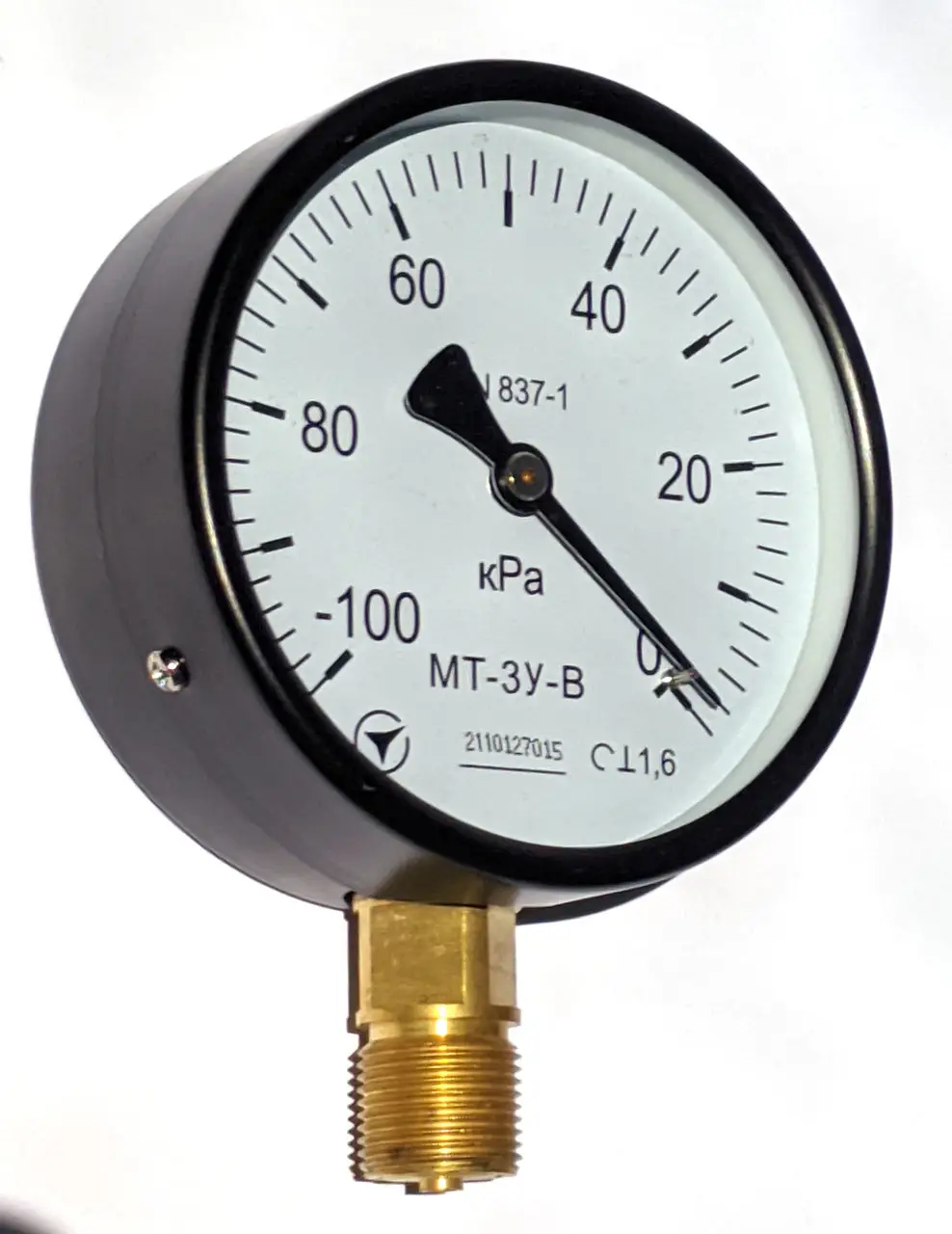 Деформациялық механикалық вакуумметрлер – жұмыс істеу принципі жұмыс сенсорының (серіппе немесе мембрана) деформациясына негізделген төмен вакуумды өлшеуге арналған вакуумметрлер. Бұл вакуумметрдің 3 түрі болады:
Құбырлы
Мембраналы
сильфонды
3. Деформациялық вакуумметр
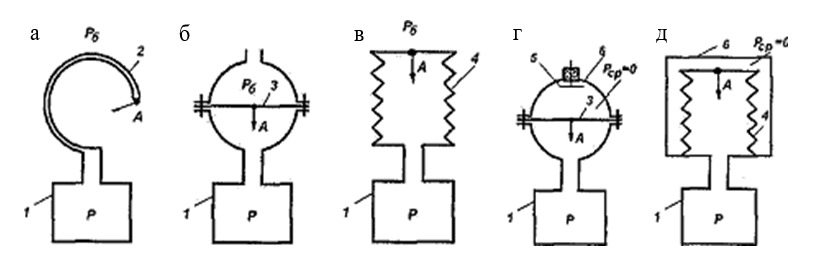 Деформациялық вакуумметрлер:
а - құбырлы; б және г - мембраналық; в және д - сильфон;
1 - объект; 2 – Бурдон түтігі; 3 – серпімді мембрана; 
4 – сильфон; 5 – конденсатор төсемі; 6 - вакуумды тығыз қаптама.
3. Деформациялық вакуумметр
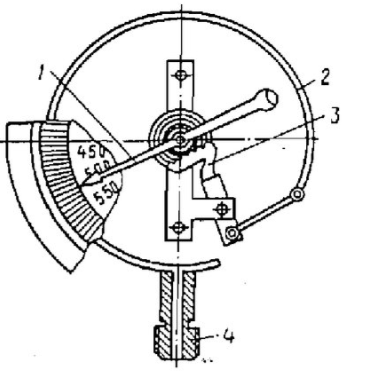 Құбырлы вакуумметр — вакуумдық жүйелердегі қысымды өлшеуге арналған құрал.
 Оның жұмысының негізгі принципі қысым мәнін визуалды түрде көрсету үшін бағыттаушы механизмге берілетін қысымның әсерінен серпімді элементтің деформациясы болып табылады.
Негізгі компоненттер:
 Тілше
 Құбыр
Құбырлы сектор
3.Деформациялық вакуумметр
3.Деформациялық вакуумметр
3.Деформациялық вакуумметр
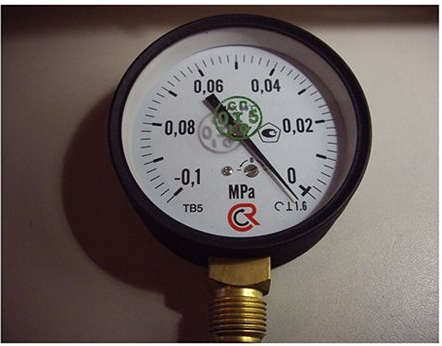 Мембраналық деформациялық вакуумметр – бұл қысымды анықтау үшін мембраналық деформацияны қолданатын вакуумдық жүйелердегі қысымды өлшейтін құрал. Мембраналық вакуумметр деформациялық вакуумметрдің бір түрі болып табылады және қысымды дәл өлшеу үшін де, әсіресе төмен диапазонда қолданылады,.
3.Деформациялық вакуумметр
Мембраналық құрылғыларда жалпақ және гофрленген мембраналар сезімтал элемент болып табылады. Мембраналық манометрлер негізінен артық қысымды, разрядты, қысымның төмендеуін өлшеу үшін қолданылады. Өлшенетін қысымға ұшыраған кезде мембрананың ауытқуы пайда болады, ол кейіннен аспап инесінің айналмалы қозғалысына айналады. Материалға байланысты серпімді және «әлсіз" мембраналарға бөлінеді. Серпімді мембраналар жұқа металл плиталардан шығарылады және көбінесе дифманомерлерде (қысым айырмашылығының датчигы) қолданылады. «Әлсіз" мембраналар резеңкеленген матадан жасалған және негізінен үлкен қысым айырмашылықтарын түрлендіру үшін қолданылады.            	Мембраналы вакуумметр құрылымы келесідей:
Нипель                                        5. Сектор
Мембрана                                   6. Трибуна
Фланец                                        7. Тілше
Өзек                                             8. Шкала
Тартқыш
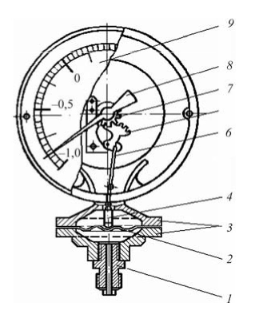 3.Деформациялық вакуумметр
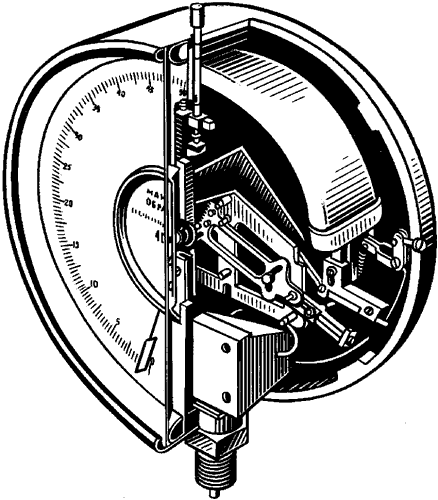 Сильфонды деформациялық вакуумметр – бұл қысымды анықтау үшін сильфонның деформациясын қолданатын вакуумдық жүйелердегі қысымды өлшеуге арналған құрал. 
Сильфон манометрлерінде сезімтал элемент - бүйір беті гофрленген жұқа қабырғалы металл камера. Бұл манометрлердің басты артықшылығы – қысымның өзгеруіне жауап берудің дәлдігі мен жылдамдығы. Манометрлердің бұл түрінің кемшіліктері гистерезис және сызықтық емес сипаттамалар болып табылады, олар өлшеу жүйесіне қатты серіппені енгізу арқылы жойылады.
3.Деформациялық вакуумметр